DIŞ TİCARETTE KULLANILAN ÖDEME TÜRLERİ
PEŞİN ÖDEME
Dış ticarette kullanılan ödeme şekilleri işlemin özelliğine göre değişmektedir. Bu nedenle uygulamada altı farklı ödeme şekli mevcuttur. Bunlar:
Peşin Ödeme
Vesaik Mukabili Ödeme
Mal Mukabili Ödeme
Akreditif
Kredili Ödeme
Konsinye Satışlar
Takas ve bağlı muamele işlemleri
Peşin Ödemede Taraflar
Peşin ödeme genellikle birbirini çok iyi tanıyan alıcı ve satıcı arasında yapılmaktadır.
Bu ödeme şekli ihracatçı ve ithalatçı arasındaki güvene dayanır.
Doğabilecek Riskler
Dış ticaret işlemlerinde firmalar çoğu zaman farklı risklerle karşı karşıya kalmaktadır.
Dış ticarete taraf olan firmaların farklı ülkelerde bulunmaları, mevzuatlarının farklı olması, değişik para birimlerini kullanmaları, ayrı dillerin konuşulması gibi nedenler firmaları ödeme konusunda çeşitli risklerle karşı karşıya bırakmaktadır.
İhracatçı sattığı malın bedelini zamanında ve belirtilen şekilde tahsil etmeyi, ithalatçı ise bedelini ödeyeceği malı zamanında ve istenilen özelliklerde almayı amaçlamaktadır.
Peşin ödeme şekli, ihracatçı açısından en elverişli ödeme şeklidir. Ancak mallar gönderilmeden parası ödendiği için riskin tümü ithalatçı (alıcı) üzerindedir. Bu ödeme şeklinde alıcı için olası bazı riskleri vardır.
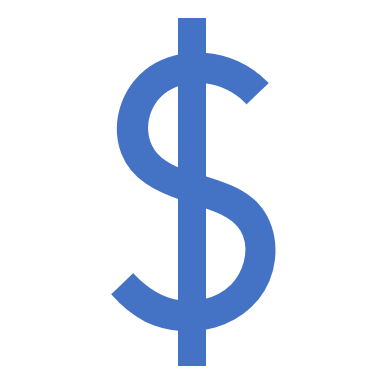 Ödeme Yapılacak Banka
Mal ve hizmet ihracı ile ihracat sayılan satış ve teslimler karşılığında gelen peşin bedeller ihracatçı veya yurt dışında yerleşik kişiler adına açılan Döviz Tevdiat Hesaplarına (DTH) alınır ve bu hesaptan kısım kısım alışı yapılabilir.
Peşin bedeller, gönderenin muvafakatı (onayı) ile devreden ihracatçı firmanın beyanın alınması ve devralan tarfından tekrar devredilmemek kaydıyla başka bir ihracatçı firmaya devredilebilir.
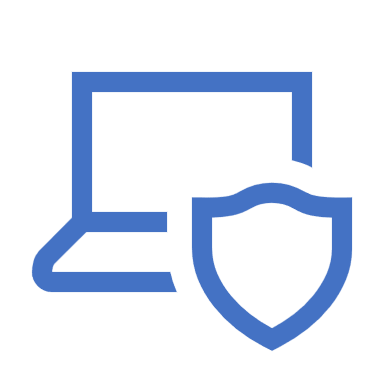 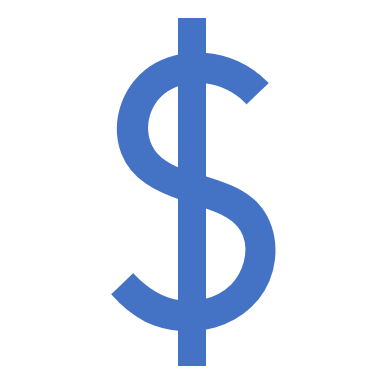 Döviz Alım Belgesi
Döviz tevdiat hesabına alınan dövizlerin ihracat hesabının kapatılmasında kullanılabilmesi için mutlaka döviz alım belgesi (DAB) düzenlenmesi gerekir.
Tahsil edilen peşin bedelle ilgili olarak düzenlenecek DAB üzerinde;
Bedelin peşin ihracat bedeli olduğu
Ne şekilde gönderildiği (havale, efektif, çek veya kredi kartı)
Peşin bedelin süresi belirtilir.
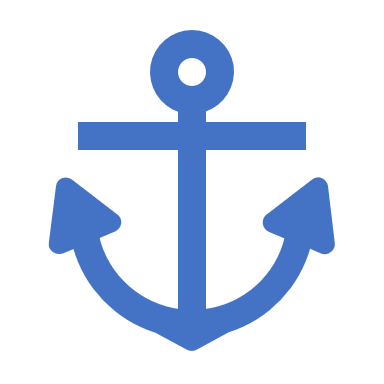 Gemi İnşasında
Gemi inşa ve ihracının (hazır gemi hariç) finansmanı amacıyla getirilecek peşin bedelin kullanım süresi, DAB’ın düzenlendiği tarihten, bu dövizlerin DTH’ye alınmış olması halinde ise bu hesaba alınış tarihinden itibaren 24 aydır. Başka bir deyişle; gemi inşa ve ihraç (hazır gemi hariç) bedeli olan peşin dövizlerde ihracatın 24 ay içinde gerçekleştirilmesi zorunludur. Gemi inşa ve ihracı için gelen peşin bedel karşılığında başka bir mal ihraç edilmesi halinde bu süre 18 ayla sınırlıdır.
Menşe Şehadetnamesi (Certefical Of Origin)
Menşe şehadetnamesi, ihraç edilen malların menşeini yani üretildiği ülkeyi gösteren bir belgedir. Bu belge, malın o ülkede ekimi, üretimi yapıldığını yada başka bir ülkede yapıldığı yada üretildiği halde menşei verilen ülkede geçirdiği işlem ile önemli bir değişikliğe uğradığını kanıtlayıcı niteliktedir.
Dolaşım Belgesi (Movement Certificate)
Ortak Pazar ülkelerine yapılacak ihracatta ve bu ülkelerden yapılan ithalatta, tercihli rejimden yararlanma imkanı sağlayan bu belge tanzim edilir. Bu belge fiili ihracat sırasında düzenlenir, Ticaret Odasınca tasdik ve Gümrük İdaresince vize edilir.
İhracat Bilgi Belgesi/Kota Belgesi (Export Information Dokument-EID)
Tekstil gibi bazı mallarımıza ithalatçı ülkelerin miktar kısıtlaması yani kota koymaları halinde kota evrakının İhracatçı Birliklerinden alınarak ithalatçıya gönderilmesi gerekir.
Kotaların ihracatçılara dağıtılması geçmişte gerçekleştirdikleri ihracat miktarına (Past Performance) ya da yılda 4 kez dağıtılan serbest kotalara göre yapılır.
Konsolosluk Faturası (Consular Invoice)
Bazı ülkelerin ithalat mevzuatında ihraç ülkelerindeki ithalatçı ülkenin konsolosluğundan sağlanacak boş fatura doldurularak, alınan Konsoloslukça tasdik edilmesi istenir. Böylece mal ithal gümrüğünde tam değeri üzerinden vergilendirilmiş olur. (Bu durum advalorem vergilerde önem taşır)
Tasdikli Fatura (Legalized Invoice)
Özellikle Orta Doğu ülkeleri, ticari faturaların ihraç ülkesindeki kendi konsolosluklarınca tasdik edilmesini isterler. Burada amaç, yüksek fatura bedeli tanzim ederek ülke dışına döviz kaçışını önlemektir.
Sevk belgesi (Konşimento - Bill of Lading)
Tren, uçak veya gemi ile yapılan taşımacılıkta kullanılan ve malın taşımak üzere teslim alındığını ve varış noktasında konşimento sahibine teslim edileceğini gösteren kıymetli evrak niteliğinde bir belgedir.
Sigorta belgesi
CIF veya CI teslim şekline göre yapılan ihracatta sözkonusu olmaktadır. İthalatçının verdiği bilgiler ve talimat doğrultusunda ve ithalatçı hesabına ihracatçı tarafından yaptırılmaktadır.
Dış ticarette, söz konusu olan ticari mal rizikolara karşı sigorta ettirilmiş olmaktadır.
Navlun Faturası: 
CF veya CIF satışta, navlun satıcı tarafından ödenmektedir. Mal ile ilgili satış faturasında, navlun tutarı mal bedeline dahil olarak veya ayrı olarak gösterilebilmektedir. Bu faturaya Navlun Faturası denmektedir. Akreditif, mal bedeli ile birlikte navlun bedelini de içeriyorsa, konşimento ve diğer sevk belgesi üzerinde "Navlunu ödenmiştir" kaydının bulunması gerekmektedir.
MAL VE VESAİK MUKABİLİ ÖDEME
Modülümüzde öncelikli olarak vesaik karşılğı ödemeyi ele alalım.
Vesaik Mukabili (Belge Karşılğı) Ödeme
İhraç konusu malın ihraç ülkesinden nakliye vasıtasına yüklenerek sevk edilmesinden sonra sevk edildiğini gösteren belgeleri, ihracat bedeli ödendikten sonra bankadan teslim alınması yoluyla yapılan ödeme şeklidir.
Başka bir ifade ile bankanın ihraç bedelini tahsil ettikten sonra vesaikleri ithalatçıya teslim ettiği ödeme türüdür. Bu ödeme şekline belge (vesaik) karşılığı (mukabili) ödeme şekli de denir.
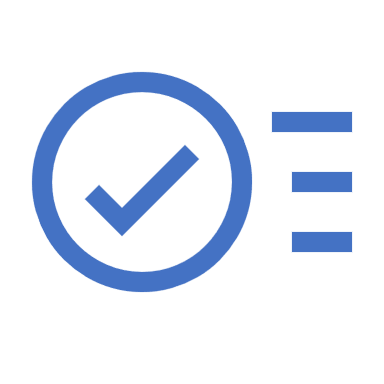 Vesaik Karşılığı Tahsilat
Ticari belgeler ekindeki mali belgenin bedelinin tahsilidir. Konşimento ve ticari fatura ekindeki poliçe bedelinin tahsil edilmesi gibi. Ekinde mali belge olmayan ticari belgelerin tahsilidir. Poliçesi olmayan yükleme vesaikinin fatura bedlinin tahsil edilmesi gibi.
Mal Mukabili Ödeme
İhraç edilen malın bedelinin, malın ithalatçı tarafından teslim alınmasından sonra ödenmesi şeklinde yapılan bir ödeme biçimidir. Mal mukabili ödeme türünde belgeler ihracat konusu mallar ile birlikte ithalatçıya gönderilmekte ve bu belgeleri alan ithalatçı bu belgeleri yetkili birimlere ibraz ederek malları teslim alabilmektedir.
KONSİNYE İHRACAT- KONSİNYASYON
(CONSIGNATIONS)

Kesin satış yapılmadan malın, dış alıcılara, komisyonculara, şube ve temsilciliklere gönderilmesine imkan veren bir ihracat şeklidir. Konsinye satış, gerçekte bir satış değil, satış imkanı arama yoludur. Malın kısmen veya tamamen satılamaması mümkündür. Bu durumda satılamayan mallar geri getirilir.
ÖZEL TAKAS VE BAĞLI MUAMELE
Özel takas ve bağlı mumele işlemleri ayrı ödeme özellikleri gösterir bu nedenle ayrıayrı ele alınacaktır.
Özel Takas İşlemleri
Mal ve/veya hizmet ihraç ve ithalinde karşılıklı tarafların aynı gerçek veya tüzel kişiler olması halinde, bunların bedelleri herhangi bir para hareketi söz konusu olmaksızın kısmen veya tamamen birbiri ile takas (mahsup) edilebilir.
Hesapların izlenmesi bakımından ithalat ve ihracat işlemleri aynı banka tarafından yürütülür. Malların ithalatı sırasında GB ’de ödeme şekli ilgililerce “Özel Takas” olarak belirtilir. Bu durumda gümrüklerce, söz konusu GB ’de belirtilen aracı bankaya bu ithalatla ilgili gerekli bilgi iletilir.
Takas talebi;
• Mal ve/veya hizmet ihracatının önce yapılması halinde mal ihracatı için ihracatla ilgili olarak belirlenen tahsil süreleri, hizmet ihraç bedelleri içinse hizmete ilişkin fatura ve/veya hak ediş raporu tarihinden itibaren 180 gün içinde,
• Mal ithalatının önce yapılması halinde ithal tarihinden itibaren 180 gün, hizmet ithalatının önce yapılması halinde ise mal ihracına ilişkin bedellerin tahsil süreleri içinde bankalara yapılır.
Bağlı Muamele
İthal edilen mal, hizmet ve teknoloji bedelinin mal, hizmet ve teknoloji ihracı ile karşılanmasına bağlı muamele denilmektedir.
Bağlı muamele yapılabilmesi için ihracatçı firmanın üyesi olduğu veya bulunduğu bölgedeki İhracatçı Birliğinden izin belgesi alması ve bunun bankalarca aranması gerekir.
Dış Ticarette, ihracata konu malların, hizmetlerin ve teknolojilerin bedellerinin dış ticarette taraf olan ülkeler ve firmalar arasında yapılan anlaşmaya istinaden para yerine geçen diğer mal, hizmet ve teknoloji ithalatıyla karşılanması ve aradaki artı ya da eksi farkların döviz transferleri ile kapatılmasıdır. Bu işlemde ikiden fazla taraf söz konusudur.